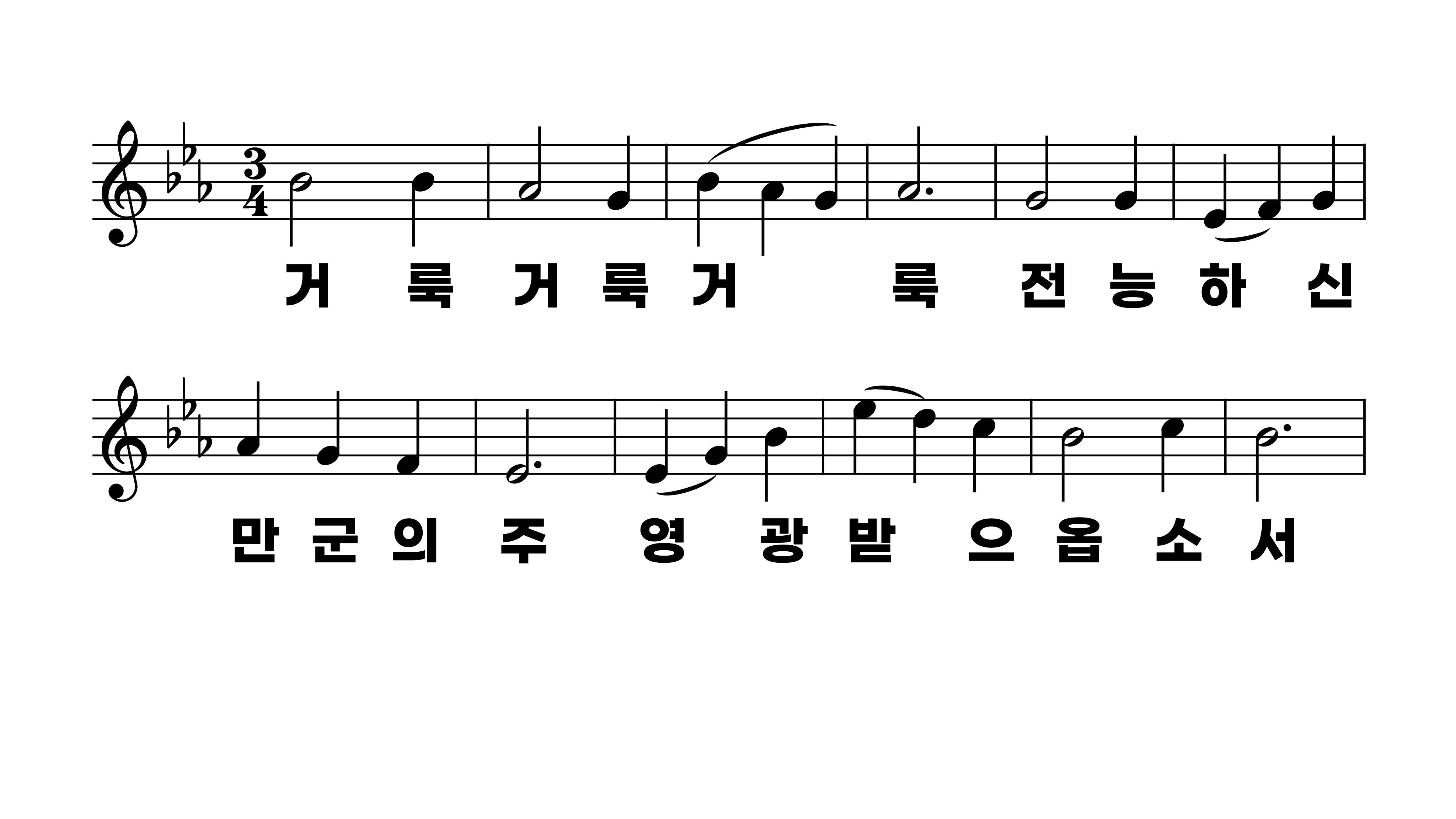 629장 거룩 거룩 거룩
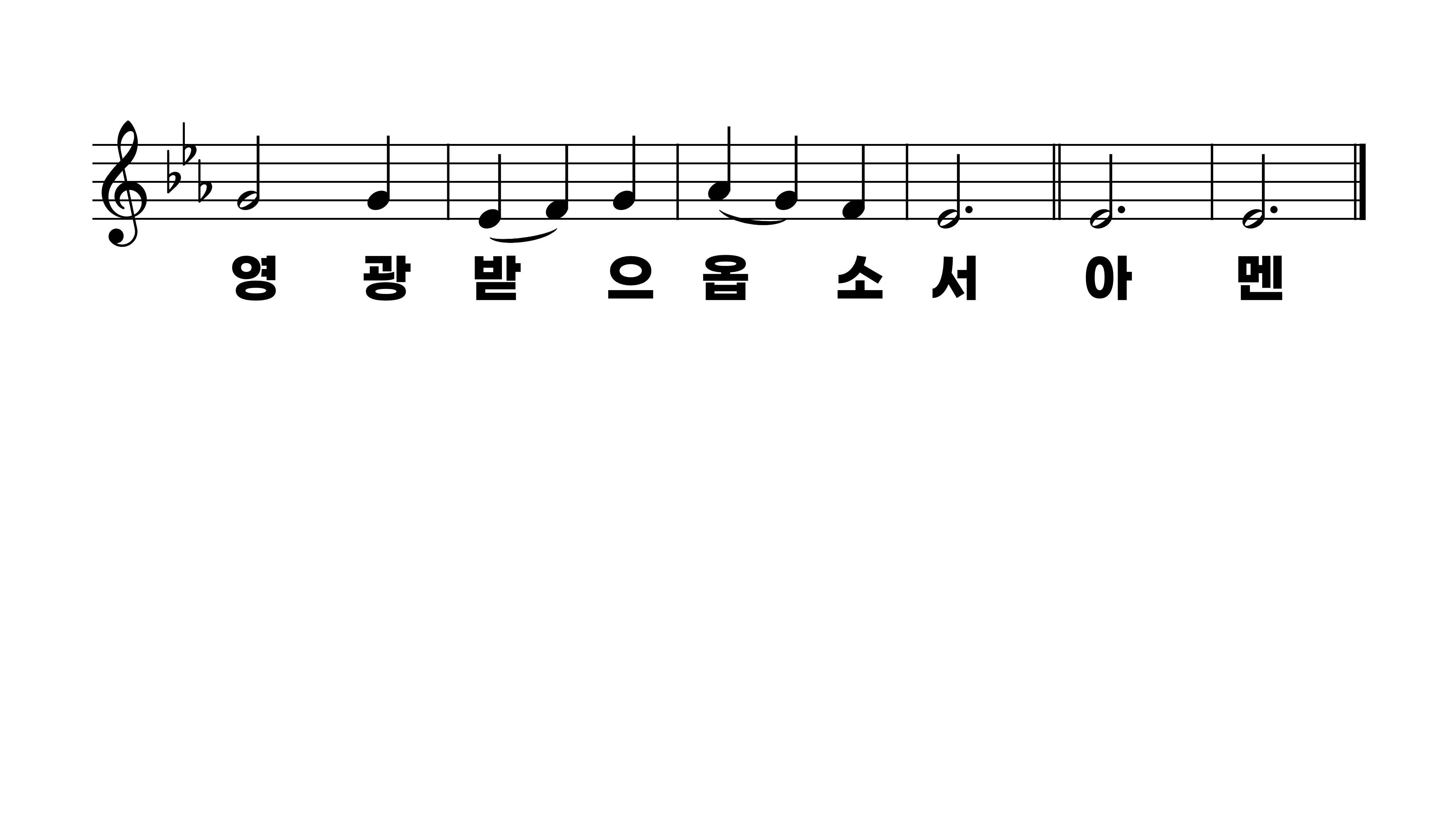 629장 거룩 거룩 거룩